Liquid-Liquid Extractions as a Novel Method to Isolate Neutral Ca Isotope Species
Logan Tegler1, Stephen Romaniello2, Ariel Anbar1,2
NASA Space Grant 2017 Symposium
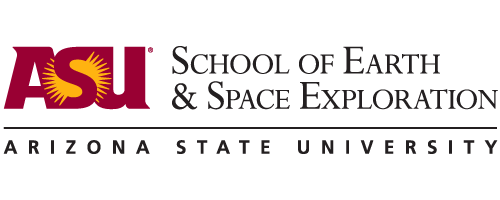 1.
2.
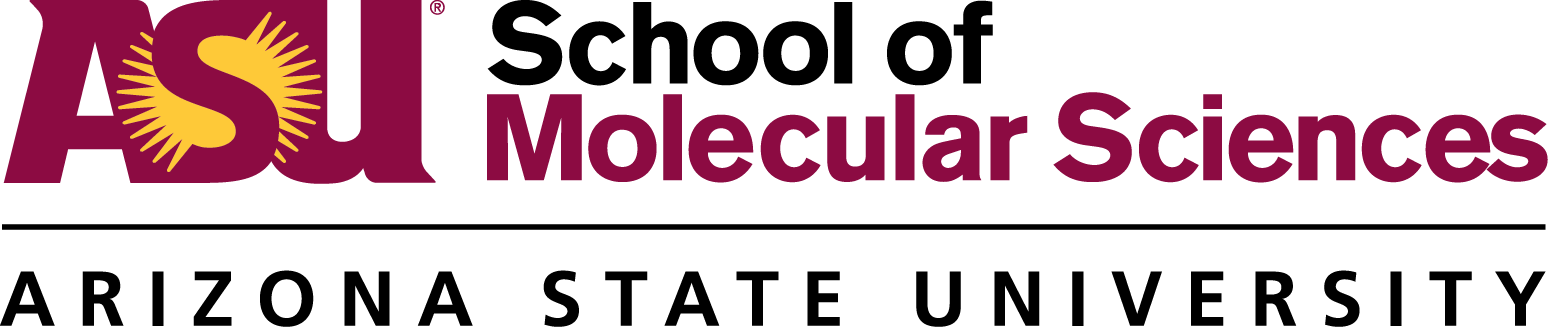 Motivation
Research goal: Separate the neutrally-charged complexes of Ca (CaCl2) to learn about isotope fractionation at equilibrium
Understanding the isotopic fractionation of Ca and other inorganic species is important for:
Providing insight about an inorganic element’s isotopic fractionation at equilibrium 
Creating new geochemical experimental tools 
Exploring precipitation and absorption processes
Calcium Speciation in HCl
[Speaker Notes: This graph is very common in chemistry. Chemists would freak out if they knew we cannot do the same thing with Ca right now.]
Experimental Design
Goal: physically separate neutral Ca species from charged Ca species using liquid-liquid extraction.
We hypothesized that neutral Ca species would be preferentially extracted into the non-polar solvent.
Heptane
Method of separation 
5 mL of HCl (polar) with CaCl2 dihydrate and 5 mL of heptane (nonpolar) are mixed; separate into polar and nonpolar components.
HCl
Method Development
2. Insert acid portion from (1) and dilute
1. Mix solutions of heptane and acid
3. Insert heptane from (1)  and add 0.01 M HCL
4. Insert acid from (3).
5. Run (2) and (4) on Q-ICP-MS for Ca concentrations
Results
No substantial portion of Ca was extracted into the organic component
Results indicated that the heptane and acid portions may not have been totally separated.
Heptane may be an unsuitable solvent for this type of extraction 
Experimental modifications are required
Tests for Separation
Performed Experiments
Acid molarity 
Concentration of Ca in solution
Number of back extractions
Proposed Experiments
Longer shaking times 
Staggered acid molarity 
Different organic solvent
 Implementation of a ligand
Conclusions
Although separation was unsuccessful, future experiments may achieve desired result 
Different organic solvents should be tested to see which works best
The use of a ligand may be used to encourage the neutrally charged CaCl2 isotope
Acknowledgments
A special thanks to: 
Dr. Ariel Anbar 
Dr. Stephen Romaniello 
Alyssa Sherry 
ASU NASA Space Grant
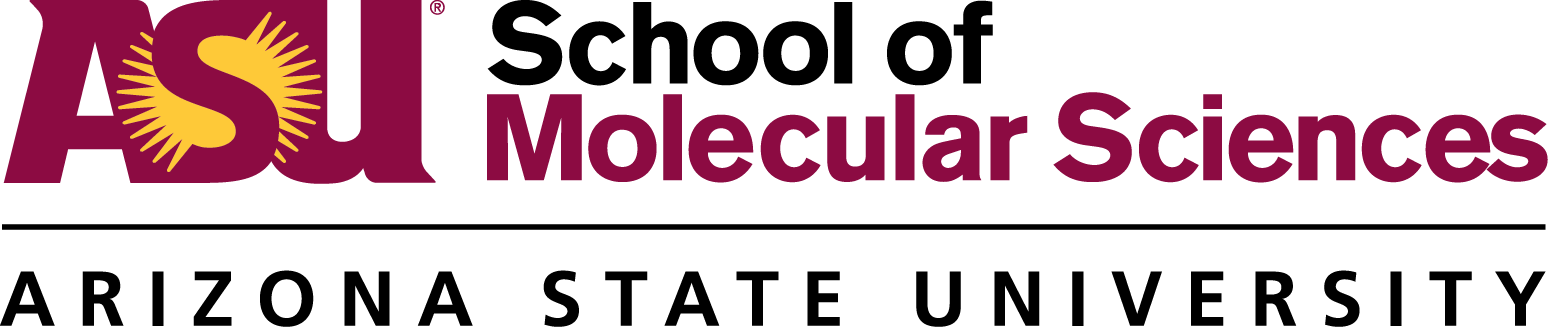 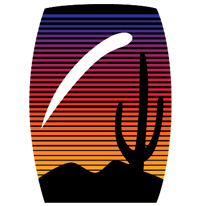 Questions?